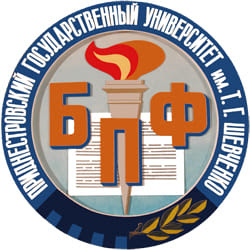 БЕНДЕРСКИЙ ПОЛИТЕХНИЧЕСКИЙ ФИЛИАЛ

КОНКУРС 

«ЛУЧШИЙ СТУДЕНТ ГОДА»
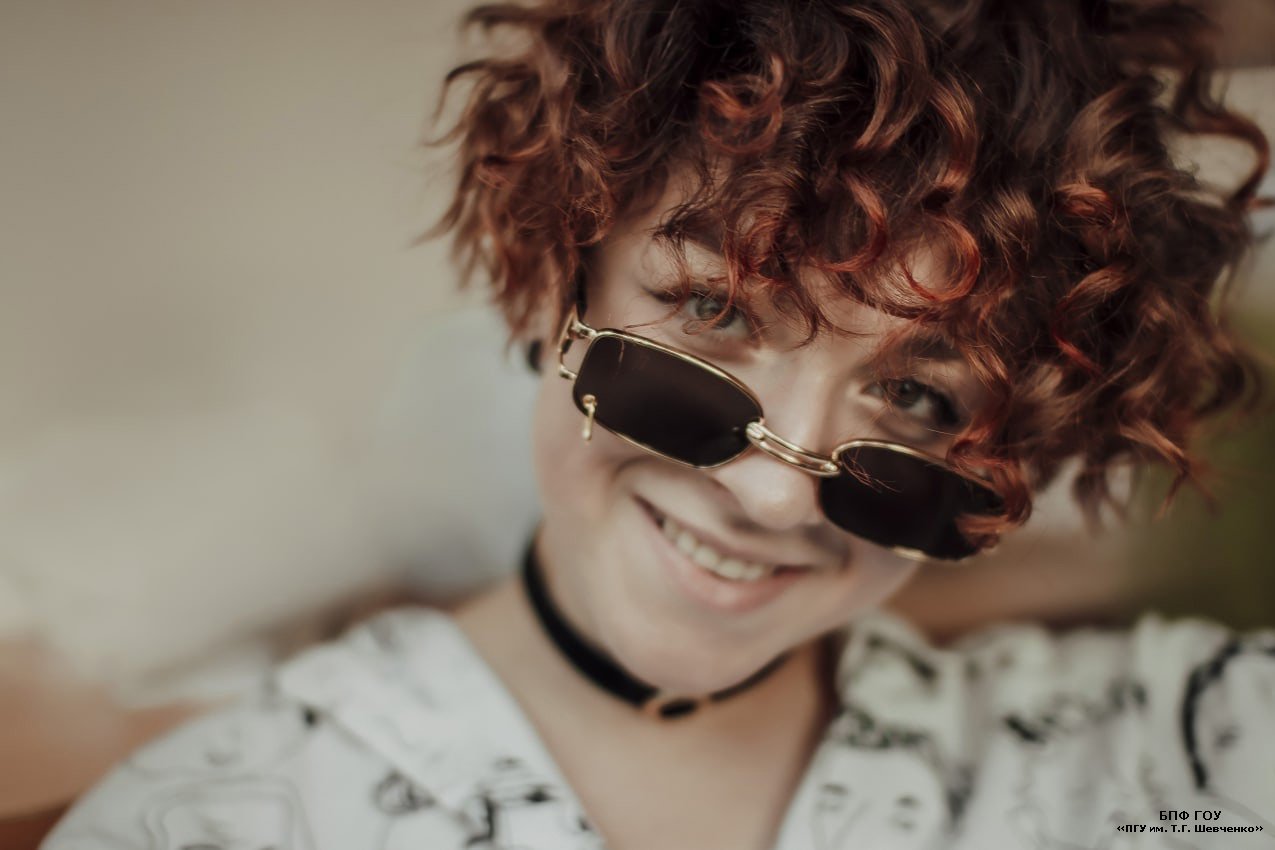 Конкурс «Лучший студент года Бендерского политехнического филиала» проводится среди студентов академических групп по направлениям высшего образования и среднего профессионального образования, дневной формы обучения. 
Данный Конкурс введен традицией. И будет проходить ежегодно в Бендерском политехническом филиале.
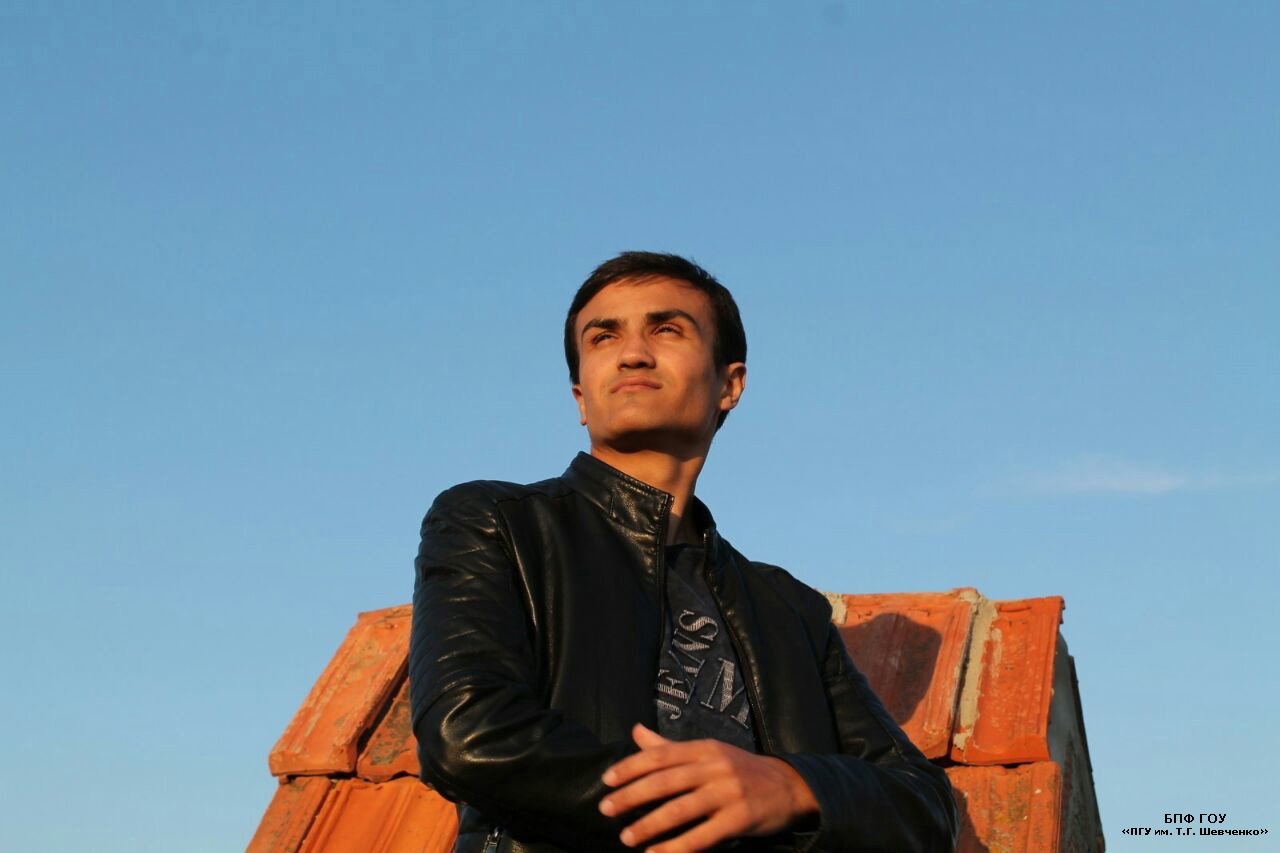 Конкурс способствует развитию творческого потенциала студентов
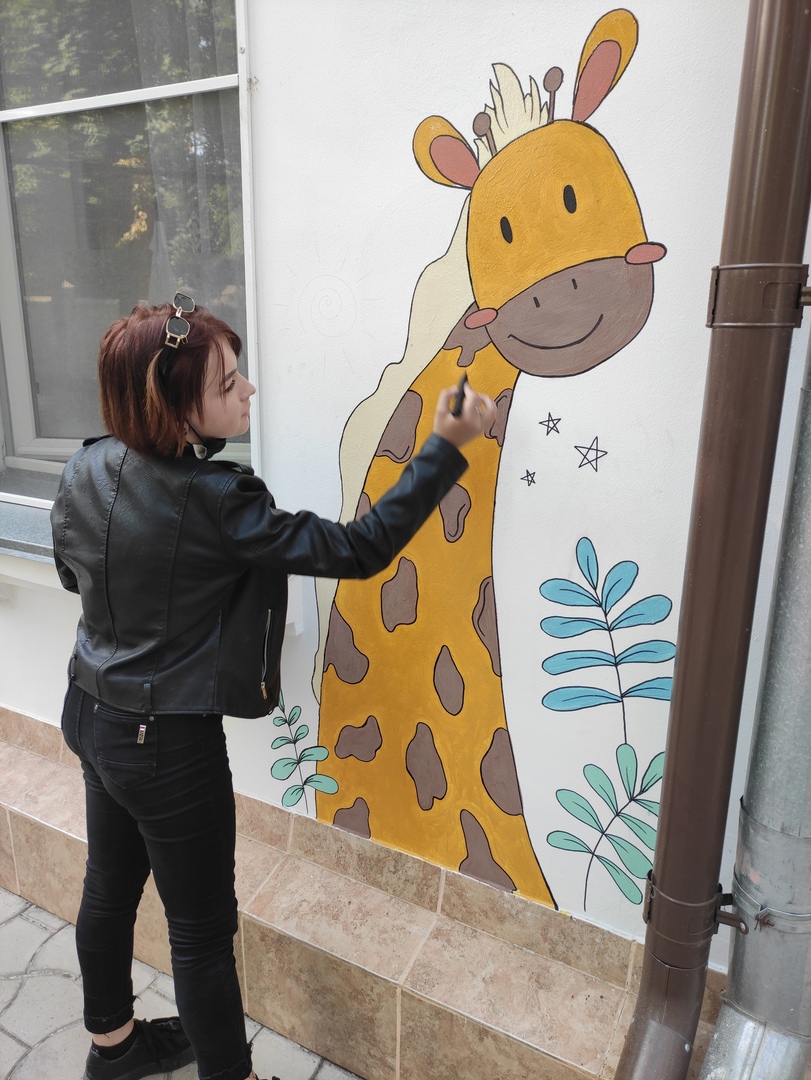 I ЭТАП: подготовка видеоматериала – презентационный ролик: 
«Почему Я лучший студент года?».
II ЭТАП - каждый участник Конкурса должен представить конкурсной комиссии портфолио.
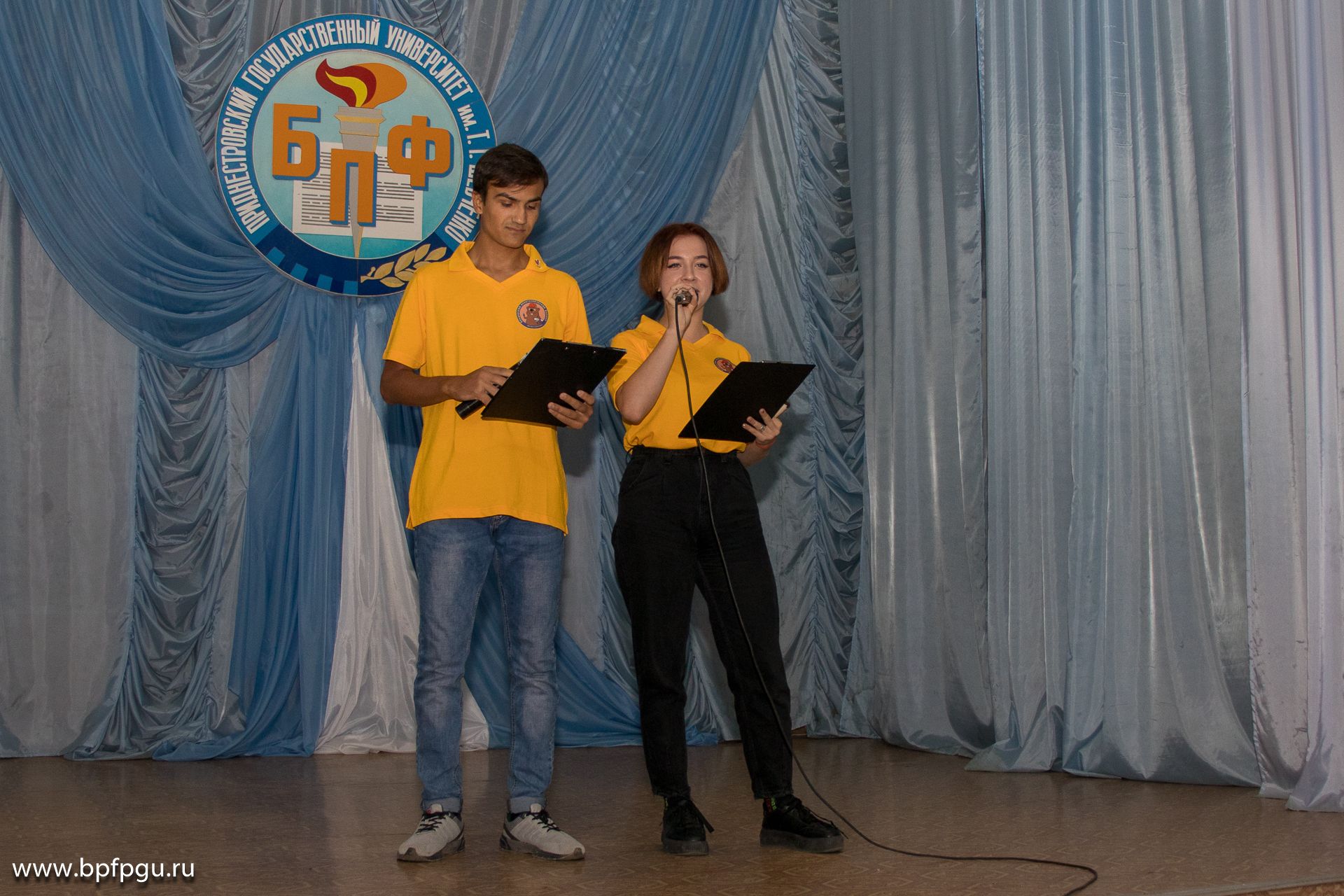 Видеоматериал отправляется на электронную почту в срок до 1 июня.
Портфолио сдается конкурсной комиссии до 5 июля.
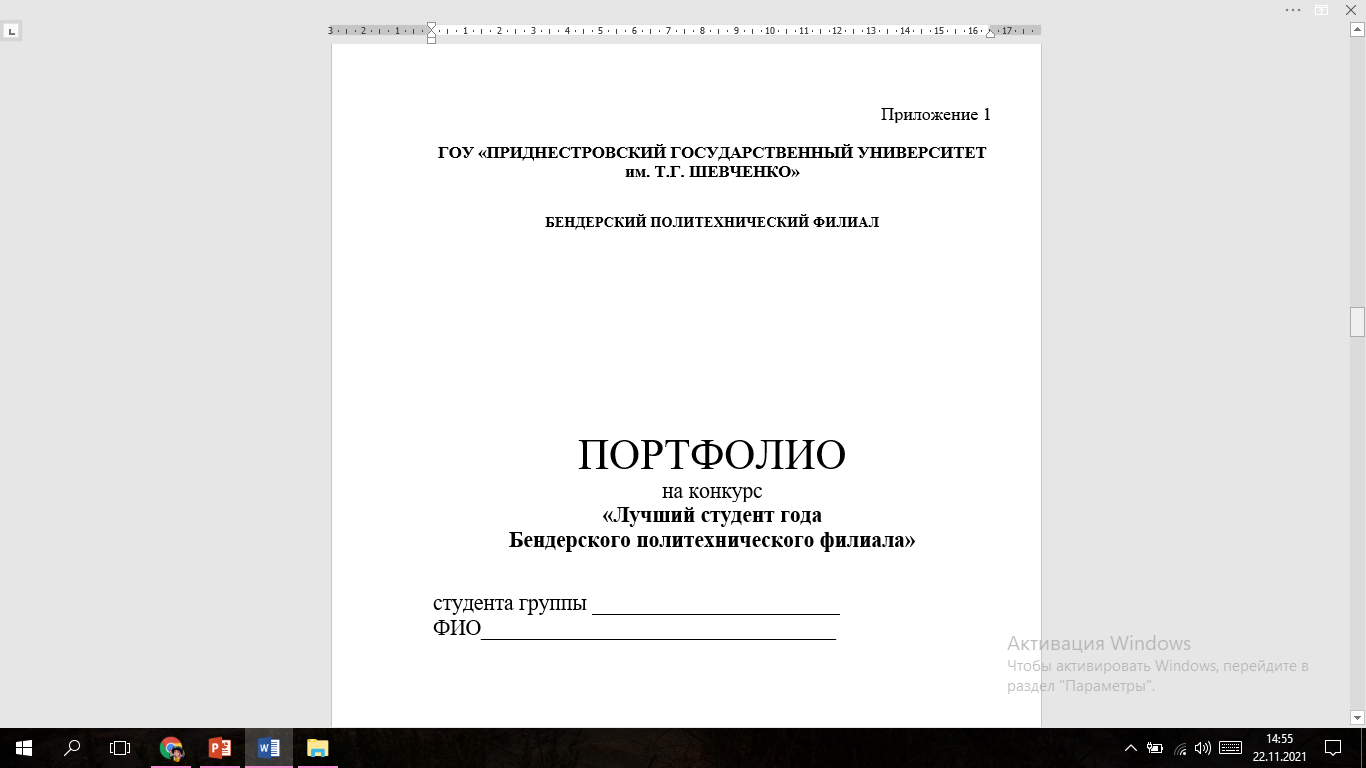 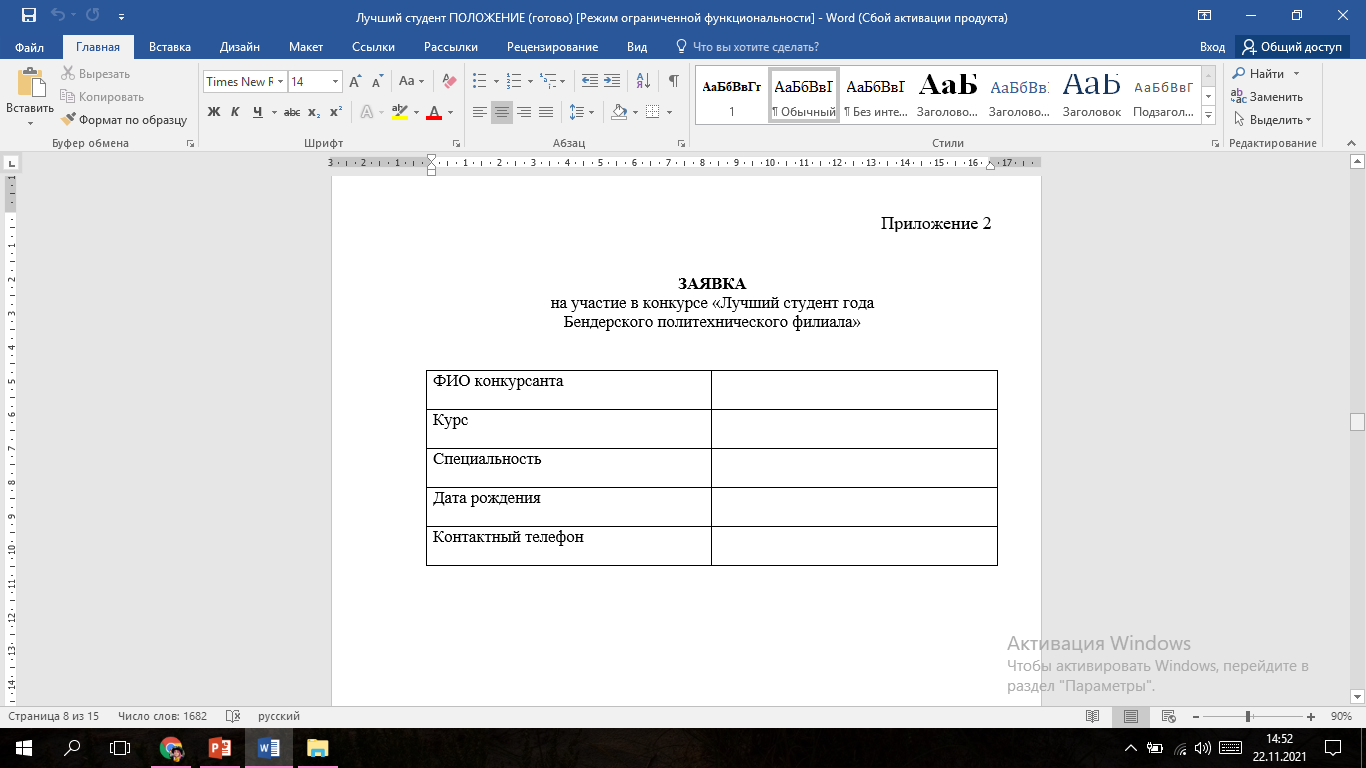 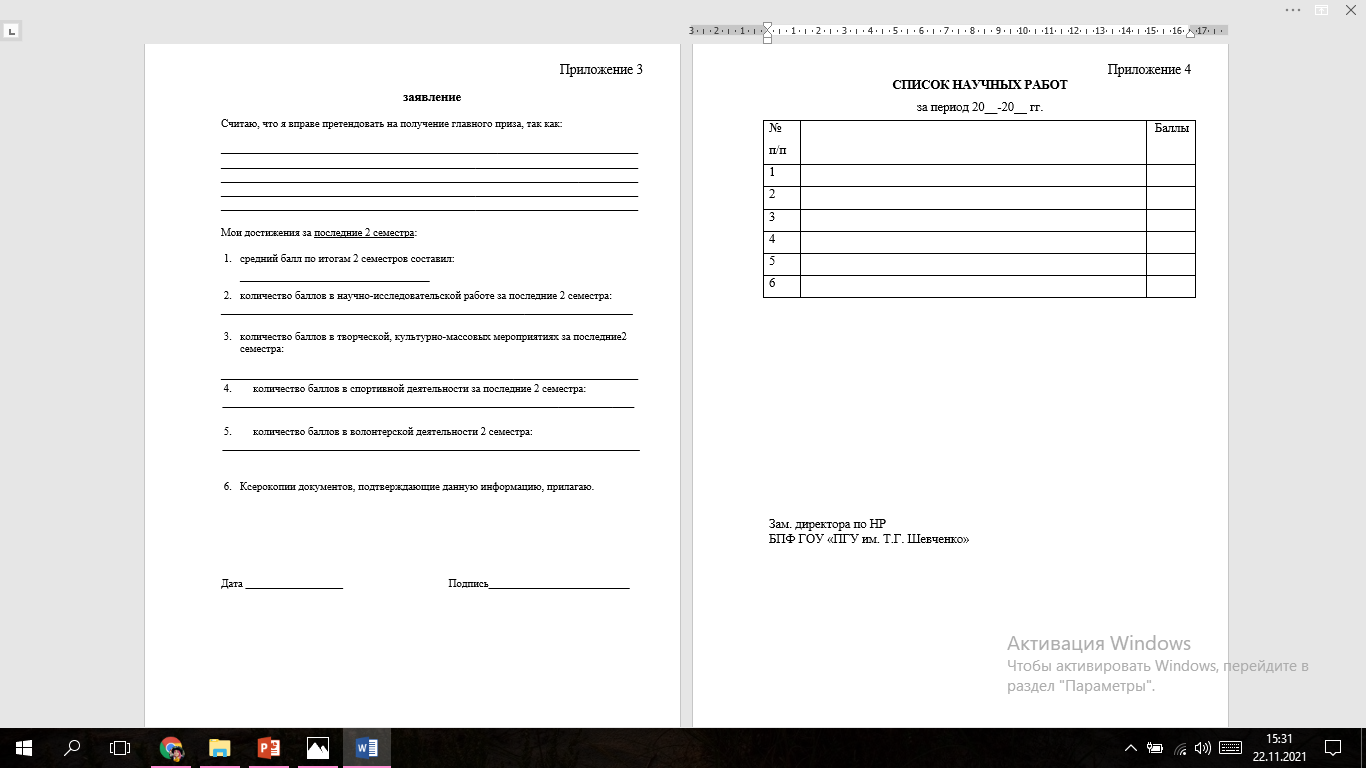 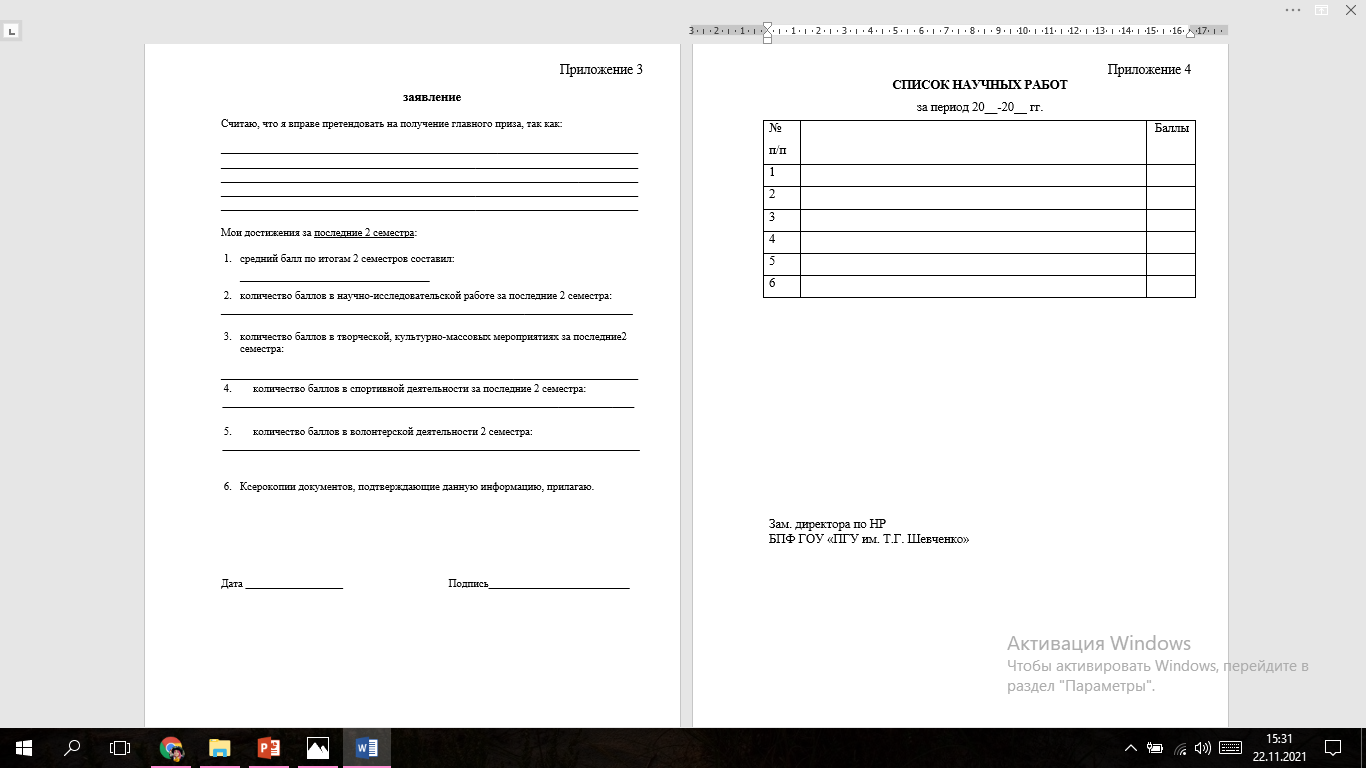 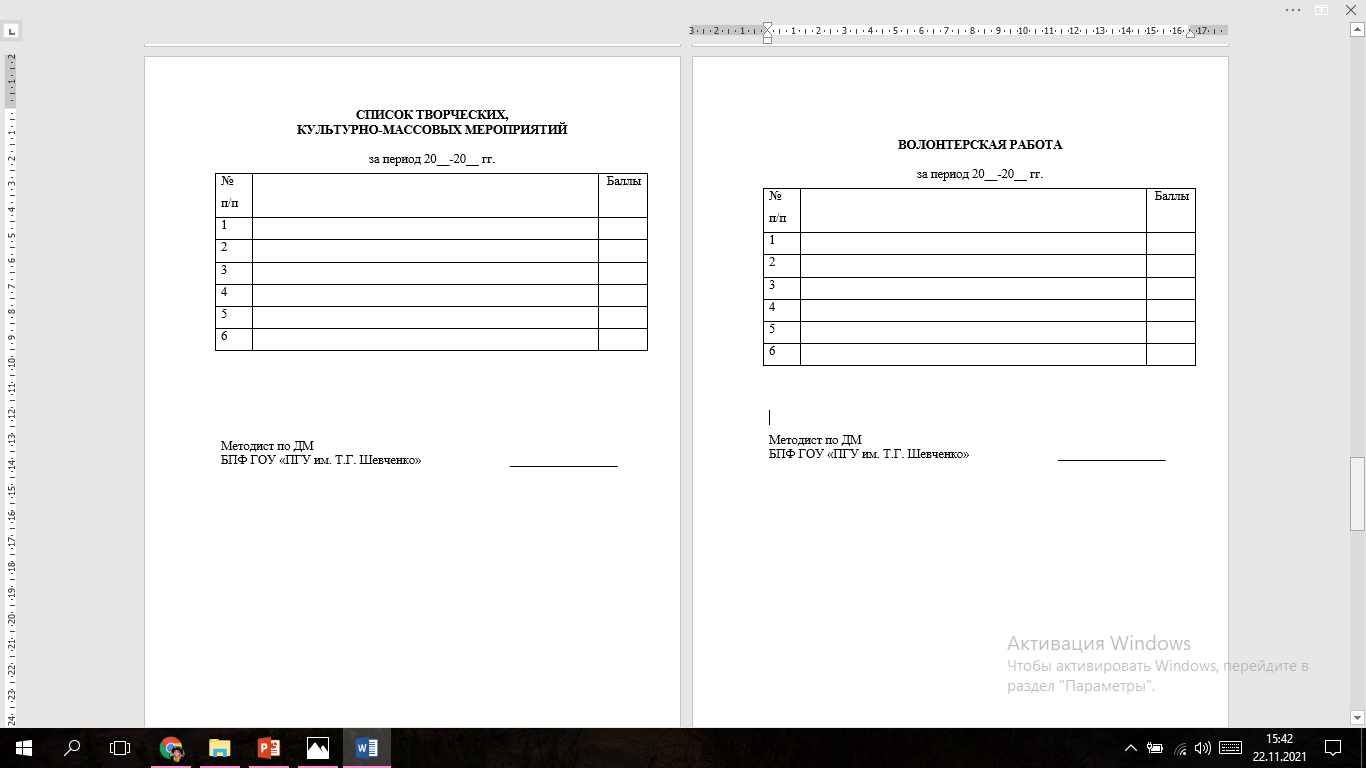 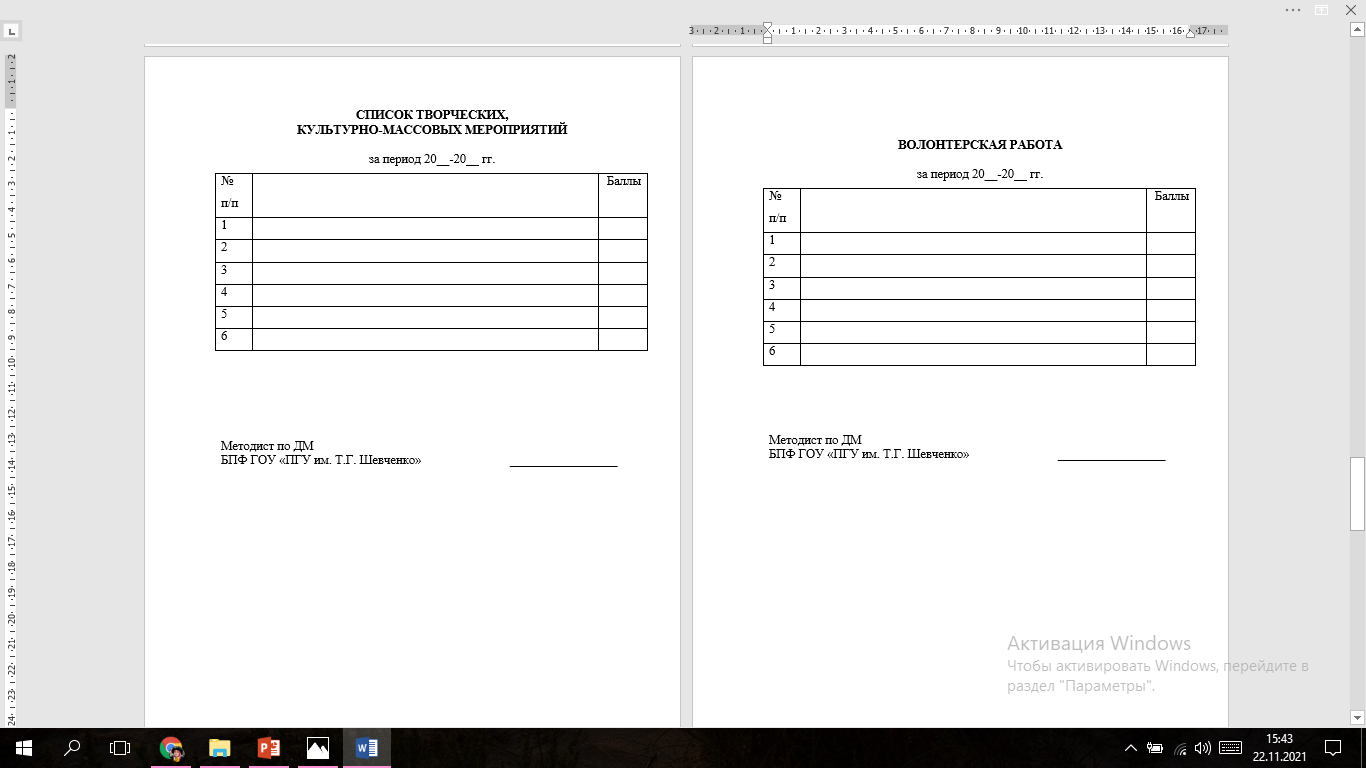 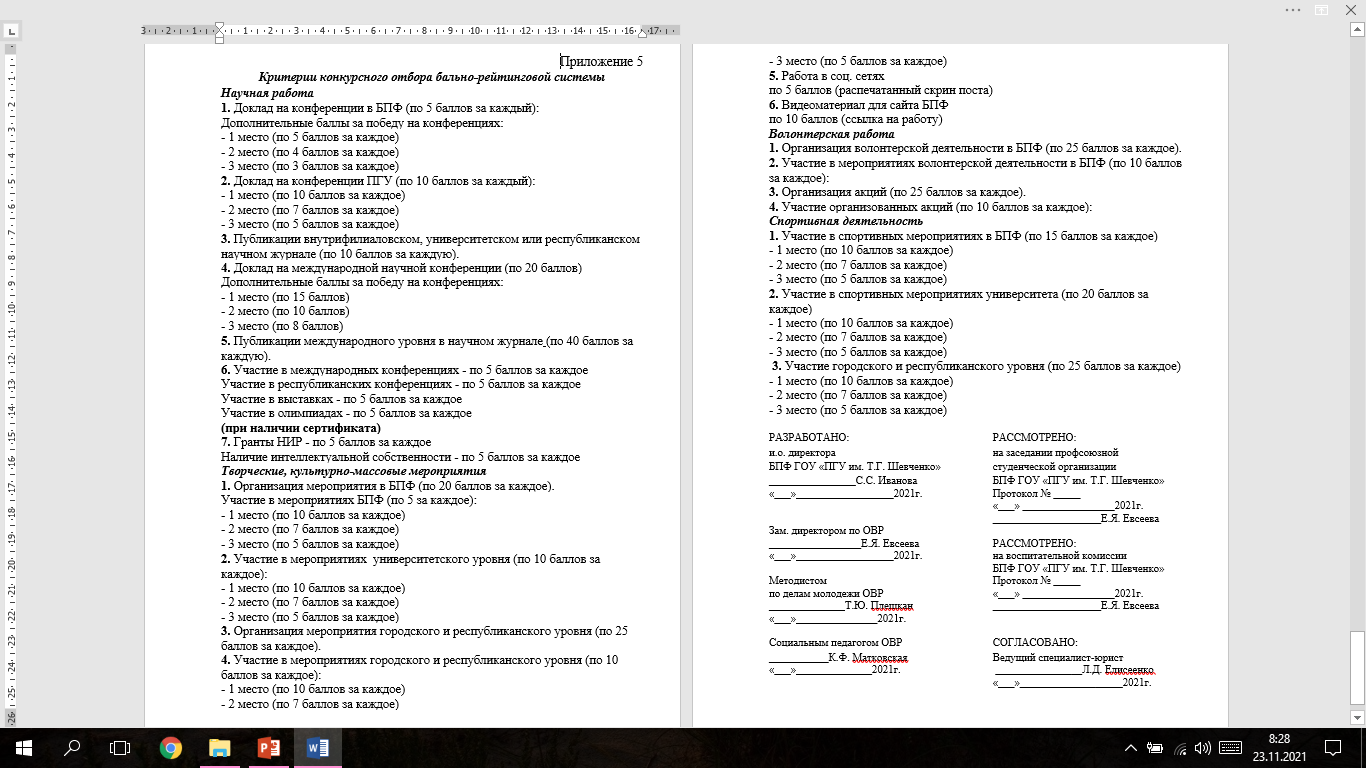 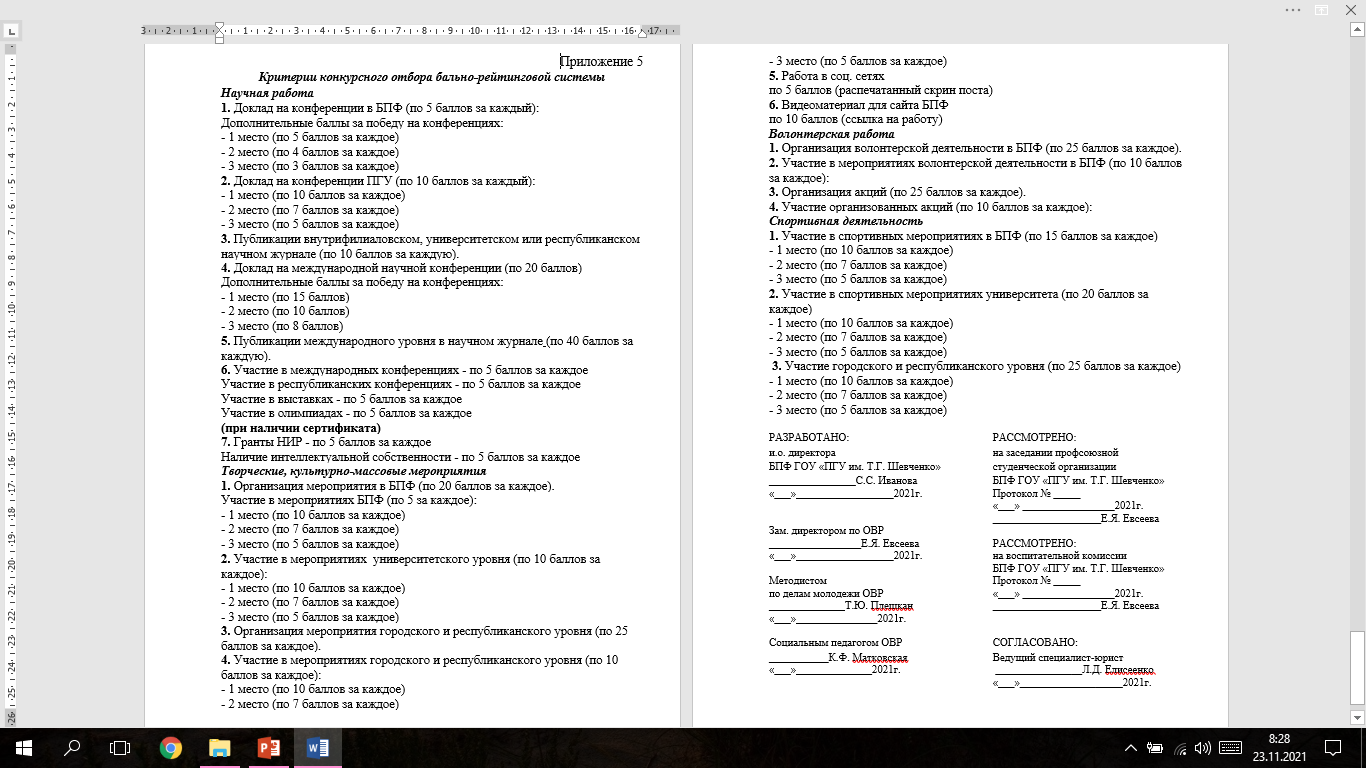 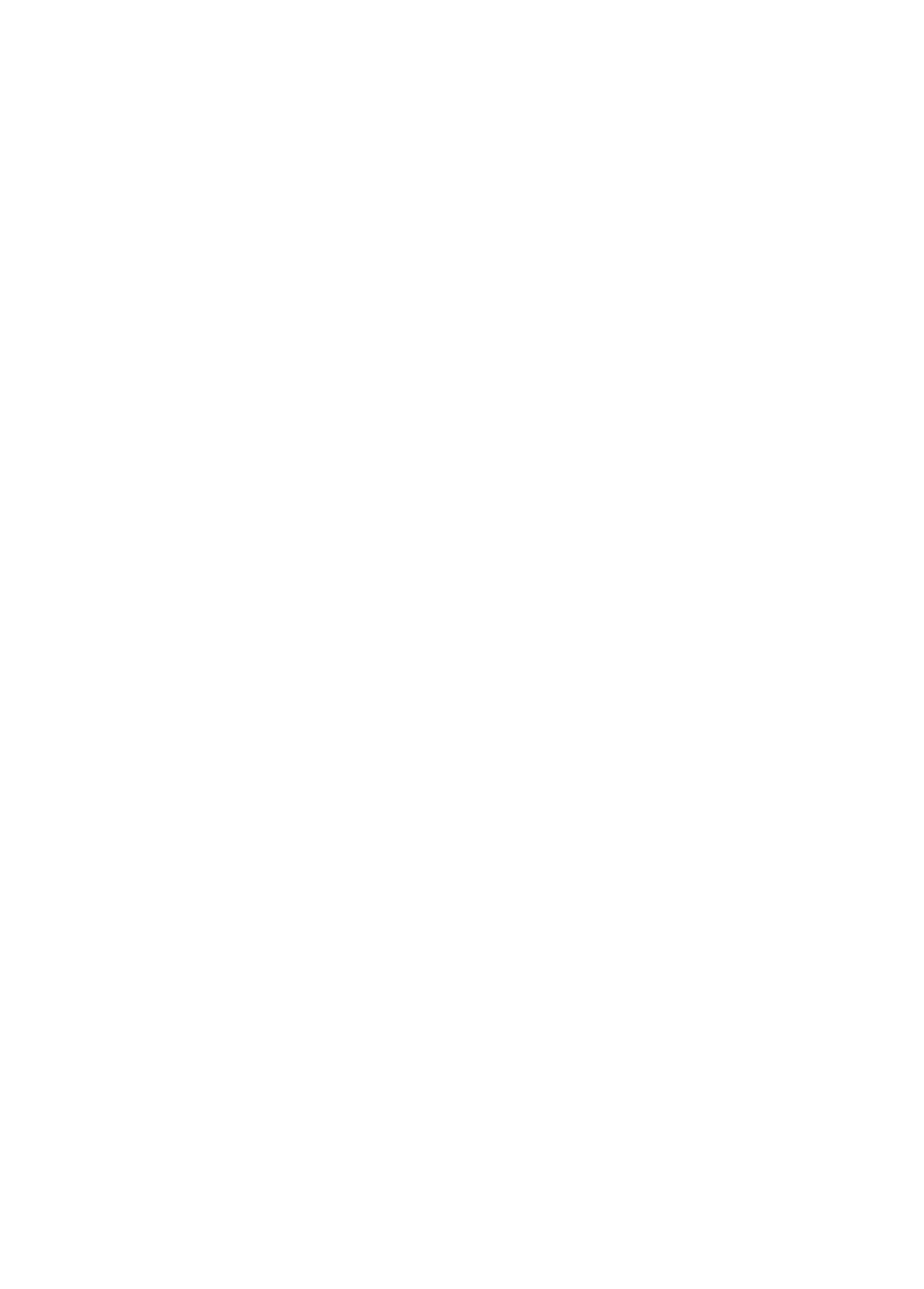 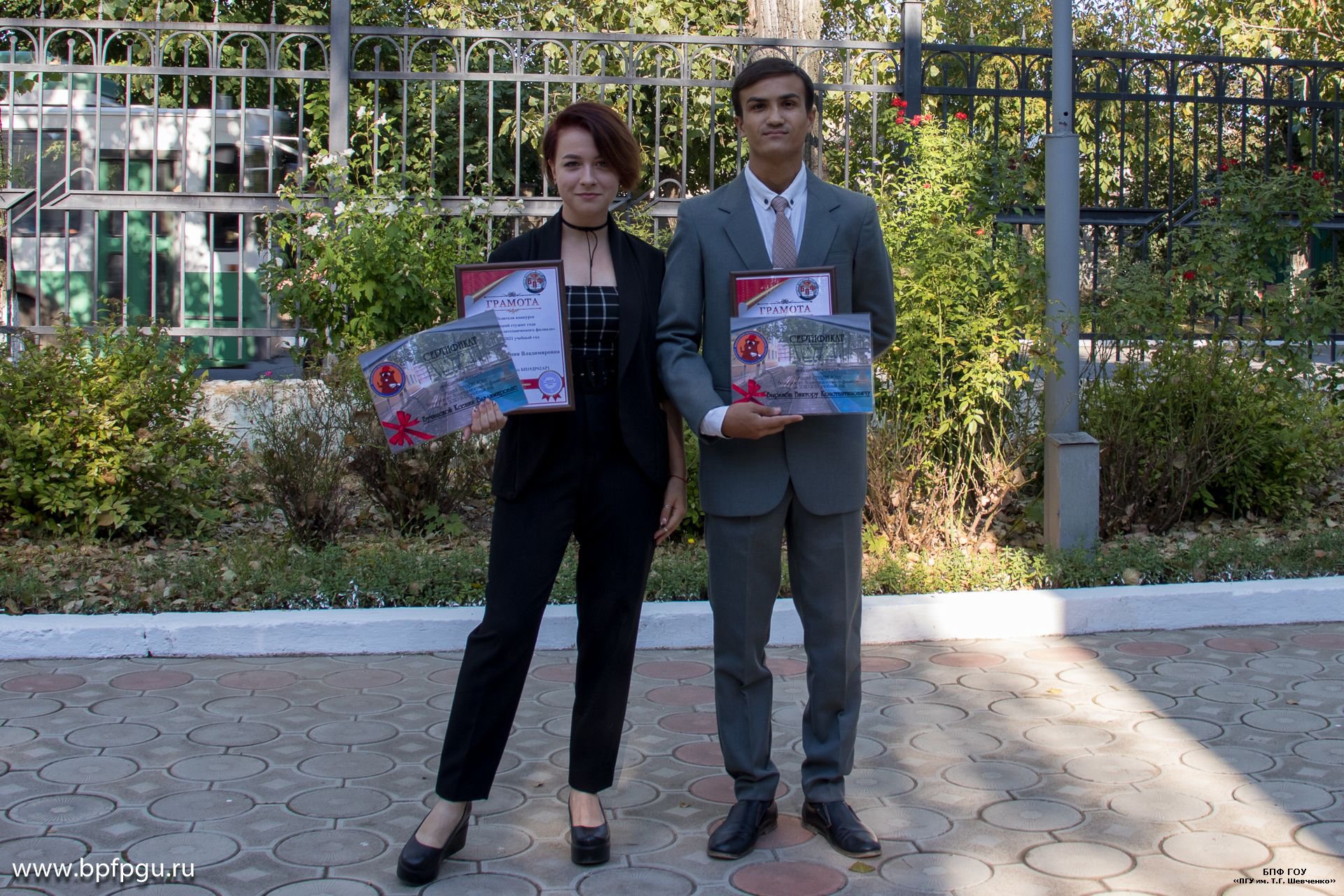 Победителю вручается диплом.
Если победитель конкурса является членом студенческой профсоюзной организации, 
ему присваивается одноразовое денежное поощрение ВО в размере 1000 рублей, 
СПО в размере 500 рублей
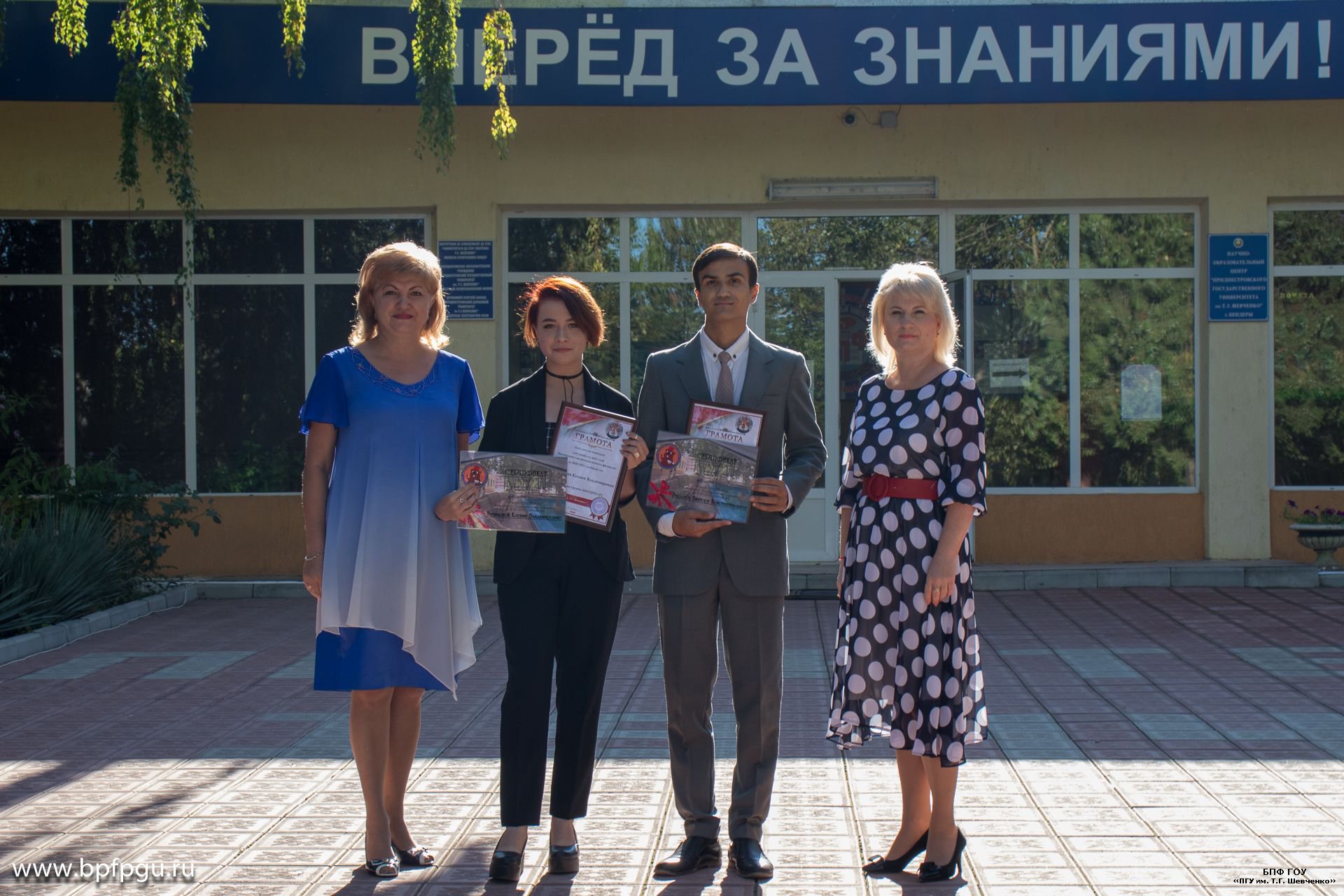 Церемония награждения победителя –
1 сентября текущего года на торжественной линейке первокурсников
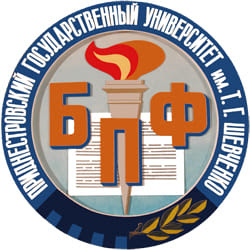 Спасибо за внимание!